41-4
These materials are by the Kongki Ka Project and are made available to you under the terms of the Creative Commons Attribution ShareAlike license 4.0.
You have permission to share and redistribute these materials in any format and to make reasonable revisions and adaptations of this translation, provided that:
•	You include the above licence and source information.
•	If you redistribute these materials or create derivatives, you must distribute your contributions under the same license as the original.

The Holy Bible, Berean Standard Bible, BSB is produced in cooperation with Bible Hub, Discovery Bible, OpenBible.com, and the Berean Bible Translation Committee. This text of God's Word has been dedicated to the public domain.

Tibetan text is from the Central Tibetan Bible translation by Central Asia Publishing. Used by permission.
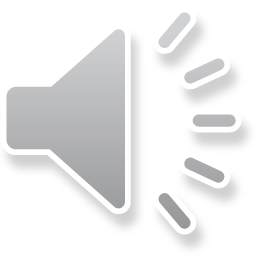 [Speaker Notes: Checked Kham
41 The Rich Young Man
1. The rich young man - Matt 19:16-29; Mark 10:17-30; Luke 18:18-30 (Left Top)
2. James and John make their request - Matt 20:20-28; Mark 10:35-45 (Right Top)
3. Zacchaeus - Luke 19:1-10 (Right Center)
4. Resurrection of Lazarus - John 11:1-44 (Right Bottom)
5. Jesus anointed at Bethany - Matt 26:6-13; Mark 14:3-9; John 12:1-11 (Left
Bottom)
6. Triumphal entry - Matt 21:1-11; Mark 11:1-11; Luke 19:29-44; John 12:12-19
(Left Center)]
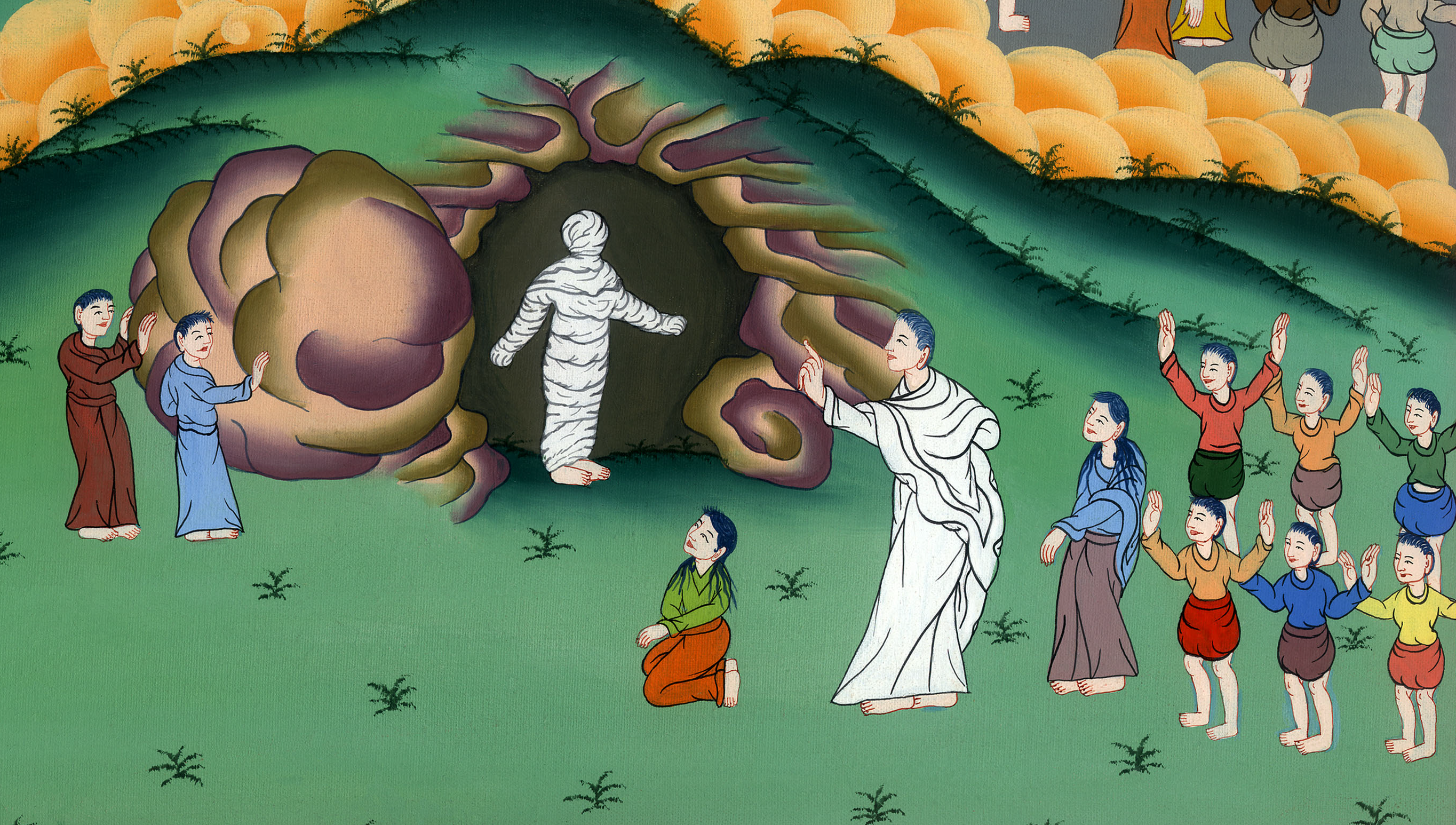 ཡོ་ཧ་ནན། 11
ལཱ་ཟར་སླར་གསོན་དུ་མཛད་པ།
ཡོ་ཧ་ནན། 11
ལཱ་ཟར་སླར་གསོན་དུ་མཛད་པ།
Resurrection of Lazarus - John 11:1-44
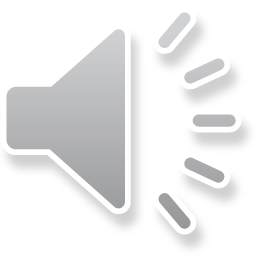 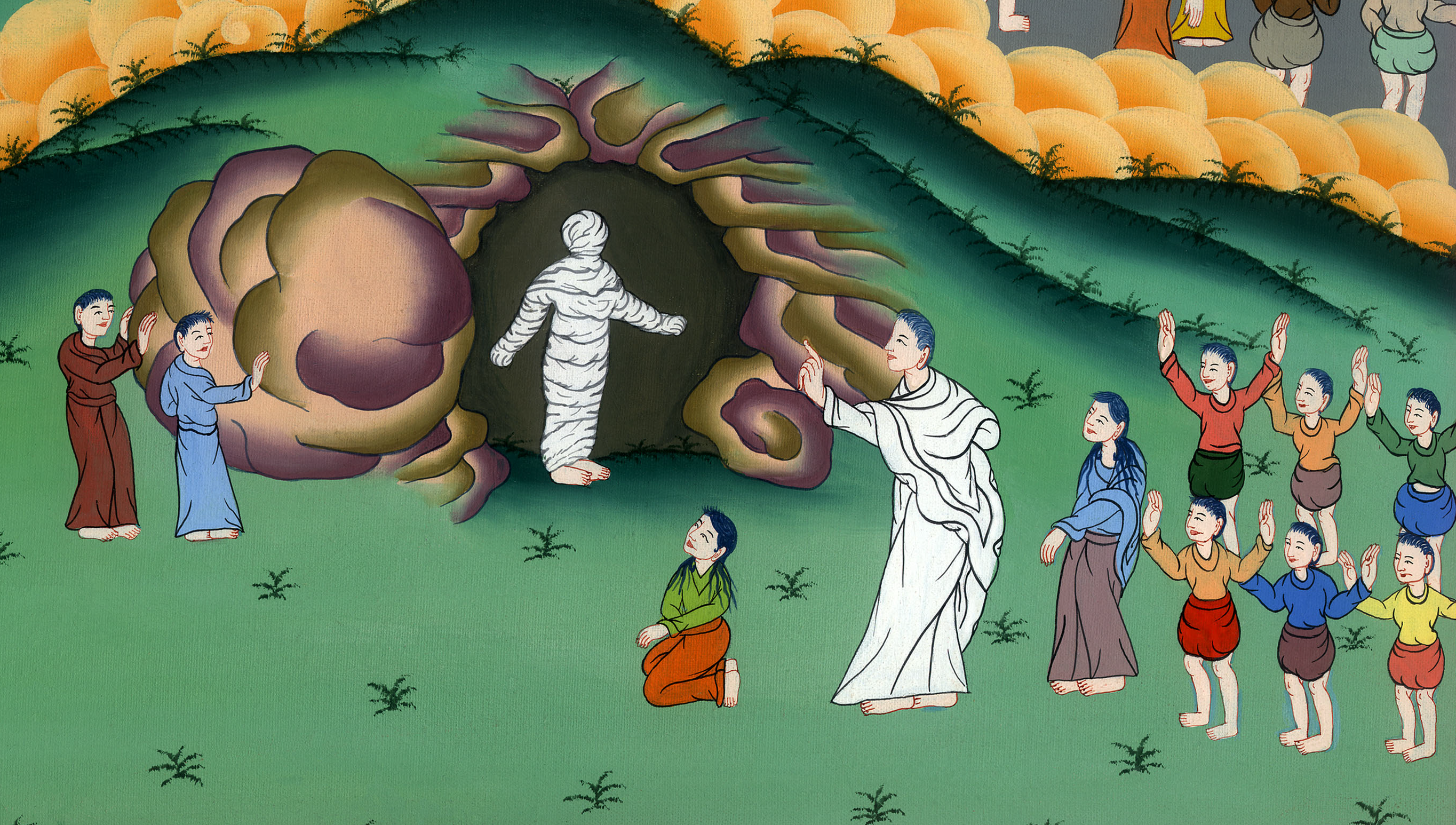 ཡོ་ཧ་ནན། 11
ལཱ་ཟར་སླར་གསོན་དུ་མཛད་པ།
This work is licensed under a Creative Commons Attribution-ShareAlike 4.0 International License
1དེ་ཡང་མི་ལཱ་ཟར་ཟེར་མཁན་པེ་ཐན་ཡཱ་གྲོང་གསེབ་ལ་ན་ནས་བསྡད་ཡོད། པེ་ཐན་ཡཱ་ནི་མར་ཐཱ་དང་ཁོ་མོའི་ནུ་མོ་མིར་ཡམ་གྱི་གྲོང་ཚོ་ཡིན།
1At this time a man named Lazarus was sick. He lived in Bethany, the village of Mary and her sister Martha.
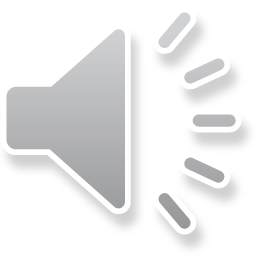 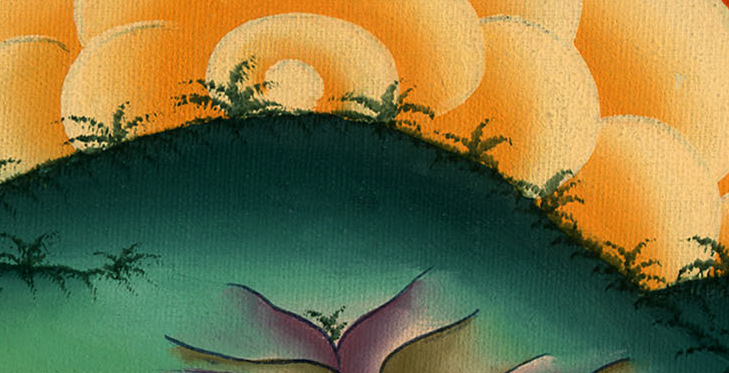 ཡོ་ཧ་ནན། 11:1
2མིར་ཡམ་ནི་གཙོ་བོའི་སྐུ་གཟུགས་ལ་སྤོས་ཆུ་བླུགས་ནས་ཁོང་གི་ཞབས་རང་གི་སྐྲ་ཡིས་འཕྱིས་མཁན་དེ་ཡིན། དེའི་ནུ་བོ་ལཱ་ཟར་ནད་ཀྱིས་བཏབ་པས། 3མར་ཐཱ་དང་མིར་ཡམ་གཉིས་ཀྱིས་ཡེ་ཤུ་ལ་“གཙོ་བོ་ལགས། ཁྱེད་ཀྱིས་བྱམས་པའི་གྲོགས་པོ་ནི་ནད་ཀྱིས་བཏབ་”ཅེས་ལན་ཅིག་བསྐུར།
2(Mary, whose brother Lazarus was sick, was to anoint the Lord with perfume and wipe His feet  with her hair.) 3So the sisters sent word to Jesus, “Lord, the one You love is sick.”
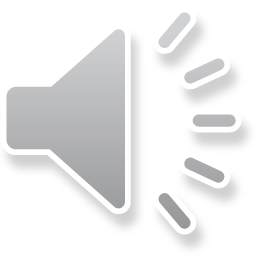 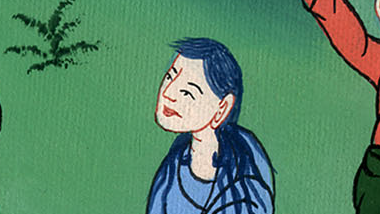 ཡོ་ཧ་ནན། 11:2,3
4ཡེ་ཤུས་དེ་གསན་ནས་ཁོང་གིས་“ནད་དེ་ནི་འཆི་བའི་རྒྱུ་མ་ཡིན། དཀོན་མཆོག་གི་གཟི་བརྗིད་མངོན་པར་འགྱུར་བའི་ཕྱིར་ཡིན་ཏེ། དཀོན་མཆོག་གི་སྲས་ལ་མིས་བཀུར་སྟི་བྱ་བའི་ཆེད་དུ་བྱུང་”ཞེས་གསུངས།
4When Jesus heard this, He said, “This sickness will not end in death. No, it is for the glory of God, so that the Son of God may be glorified through it.”
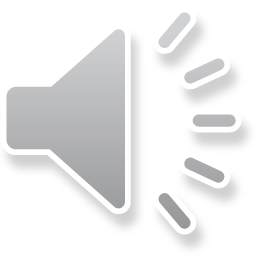 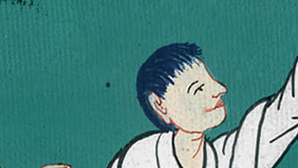 ཡོ་ཧ་ནན། 11:4
5ཡེ་ཤུས་མར་ཐཱ་དང༌། དེའི་ནུ་མོ་དང༌། ལཱ་ཟར་སྤུན་གསུམ་ལ་བྱམས་པར་མཛད་ན་ཡང༌། 6ཁོང་གིས་ལཱ་ཟར་ནད་ཀྱིས་བཏབ་པའི་ལན་དེ་གསན་ནས་ཁོང་གང་དུ་བཞུགས་པའི་གནས་སུ་ད་དུང་ཉིན་གཉིས་བཞུགས།
5Now Jesus loved Martha and her sister and Lazarus. 6So on hearing that Lazarus was sick, He stayed where He was for two days,
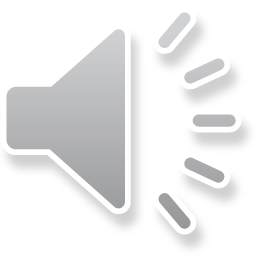 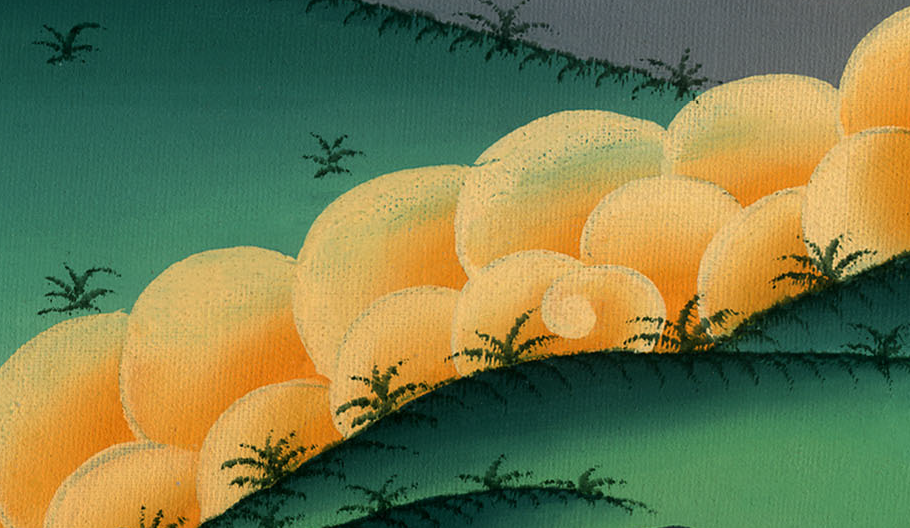 ཡོ་ཧ་ནན། 11:5,6
7དེ་ནས་ཁོང་གིས་ཉེ་གནས་ཚོར་“ད་ང་ཚོ་སླར་ཡ་ཧུ་དཱ་ཡུལ་དུ་ཕྱིར་འགྲོ་”ཞེས་གསུངས་པ་དང༌། 8ཉེ་གནས་རྣམས་ཀྱིས་“རབ་བི། ཁ་སང་ཡ་ཧུ་དཱ་པས་ཁྱེད་ལ་རྡོ་རུབ་བཏང་སྟེ་གསོད་པར་འབད་ཀྱང༌། ད་ཡང་དེར་ཕེབས་རྒྱུ་ཡིན་ནམ་”ཞེས་ཞུས་པ་དང༌།
7and then He said to the disciples, “Let us go back to Judea.”
8“Rabbi,” they replied, “the Jews just tried to stone You, and You are going back there?”
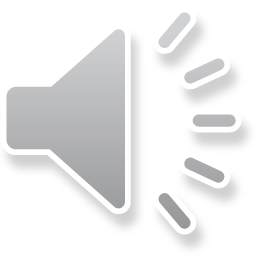 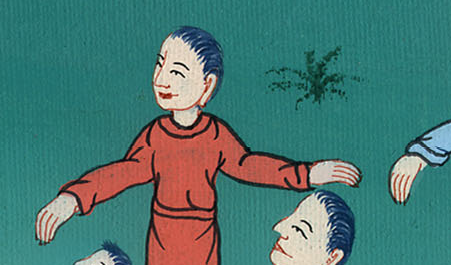 ཡོ་ཧ་ནན། 11:7,8
9ཡེ་ཤུས་“ཉིན་མོ་གཅིག་ལ་ཆུ་ཚོད་བཅུ་གཉིས་མེད་དམ། སུ་ཡང་ཉིན་མོར་ལམ་དུ་ཕྱིན་ན། འཇིག་རྟེན་འདིའི་འོད་མཐོང་བས་རྐང་པ་ཐོགས་ནས་སར་མི་འགྱེལ། 10འོན་ཀྱང་སུ་ཡང་མཚན་མོ་ལམ་ལ་ཕྱིན་ན། དེ་ཚོར་འོད་མེད་པས་སར་འགྱེལ་བར་འགྱུར་”ཞེས་གསུངས་ནས།
9Jesus answered, “Are there not twelve hours of daylight? If anyone walks in the daytime, he will not stumble, because he sees by the light of this world. 10But if anyone walks at night, he will stumble, because he has no light.”
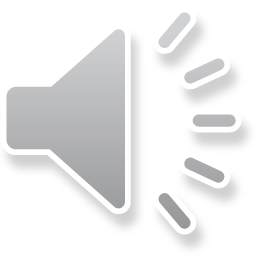 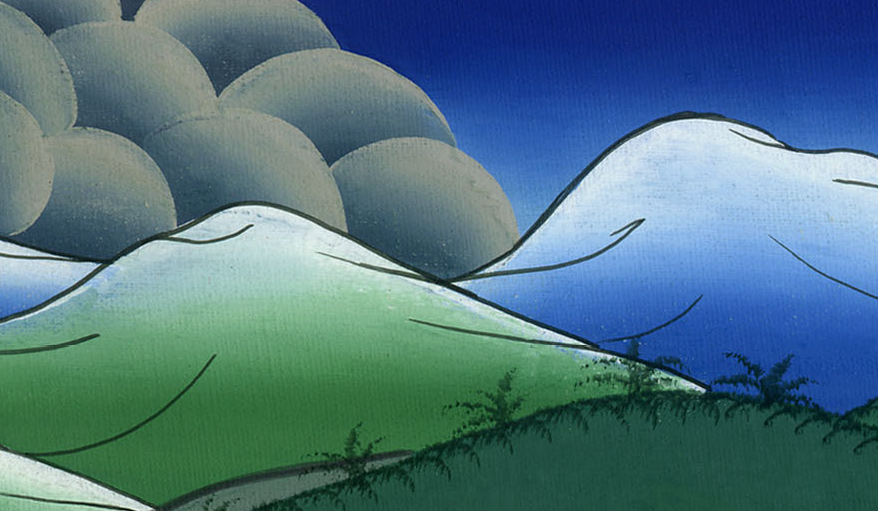 ཡོ་ཧ་ནན། 11:9,10
11ཁོང་གིས་ཁོ་ཚོར་“ང་ཚོའི་གྲོགས་པོ་ལཱ་ཟར་གཉིད་ཁུག་སྟེ། ངས་ཁོང་གཉིད་གསོད་པར་ཆེད་དུ་འགྲོ་”ཞེས་གསུངས།
11After He had said this, He told them, “Our friend Lazarus has fallen asleep, but I am going there to wake him up.”
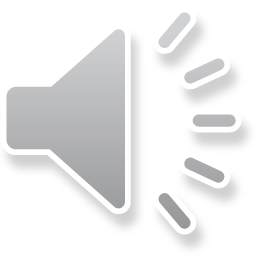 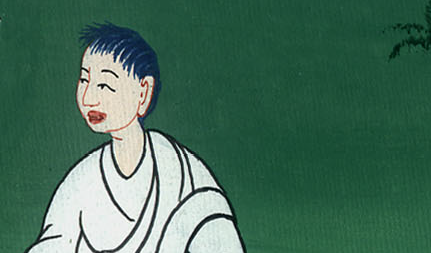 ཡོ་ཧ་ནན། 11:11
12ཉེ་གནས་ཚོས་ཁོང་ལ་“གཙོ་བོ་ལགས། ཁོང་གཉིད་ཁུག་ན་དྲག་ཡོང་”ཞེས་ཞུས་པ་དང༌། 13ཡེ་ཤུས་ལཱ་ཟར་ཤི་བའི་སྐོར་གསུངས་ཀྱང༌། ཁོ་ཚོས་ཁོང་གཉིད་ཁུག་པའི་སྐོར་གསུངས་པ་བསམས།
12His disciples replied, “Lord, if he is sleeping, he will get better.” 13They thought that Jesus was talking about actual sleep, but He was speaking about the death of Lazarus.
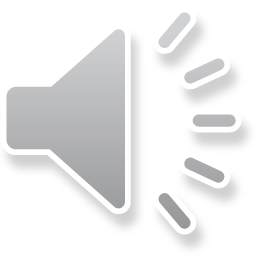 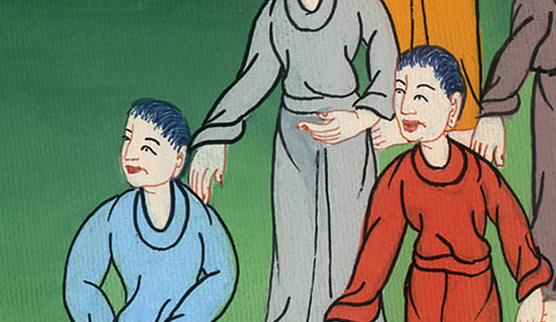 ཡོ་ཧ་ནན། 11:12,13
14དེའི་ཕྱིར་ཡེ་ཤུས་ཁོ་ཚོར་“ལཱ་ཟར་ཤི་ཚར་བ་ཡིན། 15ཁྱེད་ཚོས་དད་པ་བྱེད་པའི་ཕྱིར་ང་ཁོང་མཉམ་དུ་དེར་མེད་པ་ལ་དགའ། ད་ང་ཚོ་ཁོའི་རྩ་ལ་འགྲོ་”ཞེས་གསལ་པོར་གསུངས།
14So Jesus told them plainly, “Lazarus is dead, 15and for your sake I am glad I was not there, so that you may believe. But let us go to him.”
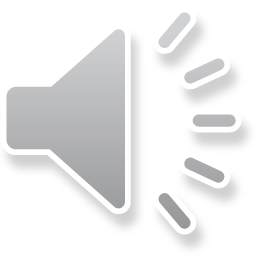 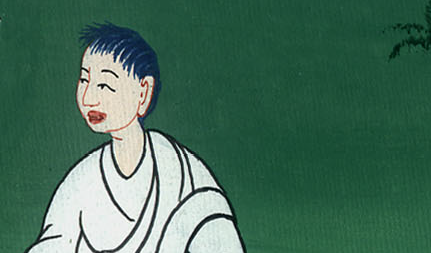 ཡོ་ཧ་ནན། 11:14,15
17དེ་ནས་ཡེ་ཤུ་དེར་བྱོན་ནས་ལཱ་ཟར་གྱི་ཕུང་པོ་དུར་ཁང་དུ་བཅུག་ནས་ཞག་བཞི་སོང་བ་གཟིགས།
17When Jesus arrived, He found that Lazarus had already spent four days in the tomb.
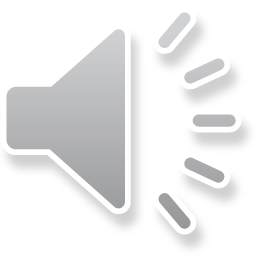 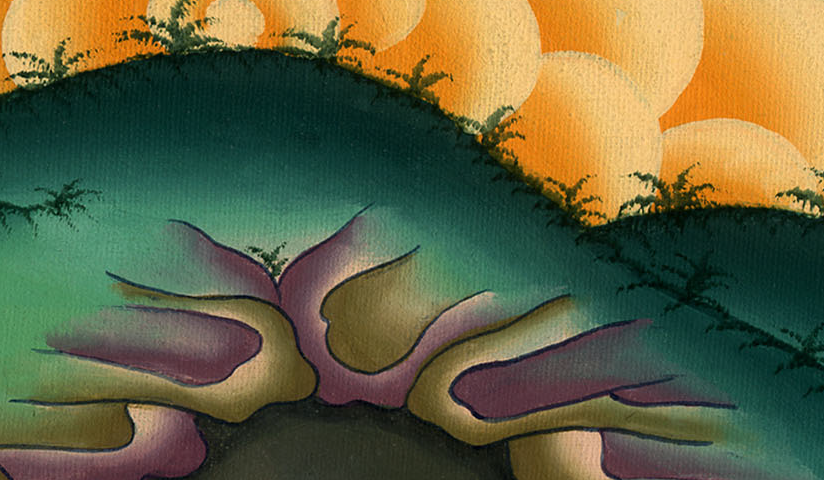 ཡོ་ཧ་ནན། 11:17
19ཡ་ཧུ་དཱ་པ་མང་པོ་མར་ཐཱ་དང་མིར་ཡམ་གྱི་ནུ་བོ་ཤི་བར་སེམས་གསོ་བའི་ཕྱིར་ཡོང༌།སྟོན་པ་ཡེ་ཤུ་ནི་སླར་གསོན་པ་དང་དཔག་ཏུ་མེད་པའི་ཚེ་ཡིན།
19and many of the Jews had come to Martha and Mary to console them in the loss of their brother. 20So when Martha heard that Jesus was coming, she went out to meet Him; but Mary stayed at home.
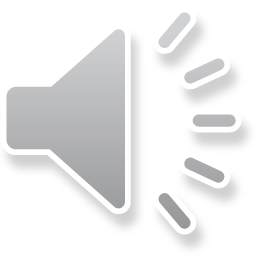 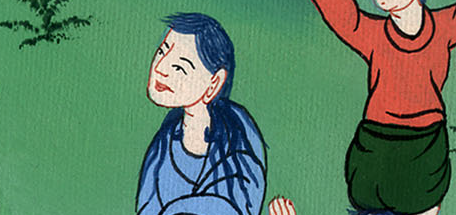 ཡོ་ཧ་ནན། 11:19,20
21དེ་ནས་མར་ཐཱ་ཡིས་ཡེ་ཤུ་ལ་“གཙོ་བོ་ལགས། ཁྱེད་རང་འདིར་བཞུགས་པ་ཡིན་ན་ངའི་ནུ་བོ་ཤི་མི་སྲིད། 22འོན་ཀྱང་ད་ལྟའང་ཁྱེད་རང་གིས་དཀོན་མཆོག་ལ་གང་ཞུ་བ་དེ་གནང་བར་འགྱུར་བར་ངས་ཤེས་”ཞེས་ཟེར།
21Martha said to Jesus, “Lord, if You had been here, my brother would not have died. 22But even now I know that God will give You whatever You ask of Him.”
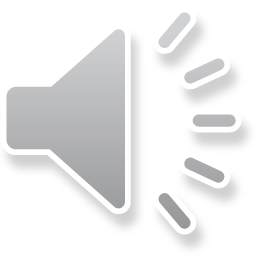 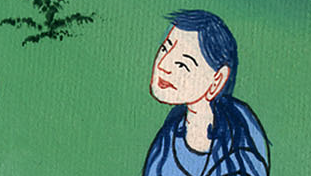 ཡོ་ཧ་ནན། 11:21,22
23ཡེ་ཤུས་“ཁྱེད་ཀྱི་ནུ་བོ་གསོན་པོར་ལང་བར་འགྱུར་”ཞེས་གསུངས་པ་དང༌། 24མར་ཐཱ་ཡིས་“དུས་ཀྱི་མཐའ་མའི་ཉིན་མོར་གཤིན་པོ་ཐམས་ཅད་གསོན་པོར་ལང་དུས་ཁོ་ཡང་སླར་གསོན་པར་འགྱུར་བ་ངས་ཤེས་”ཞེས་ཞུས།
23“Your brother will rise again,” Jesus told her.
24Martha replied, “I know that he will rise again in the resurrection at the last day.”
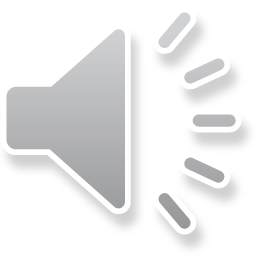 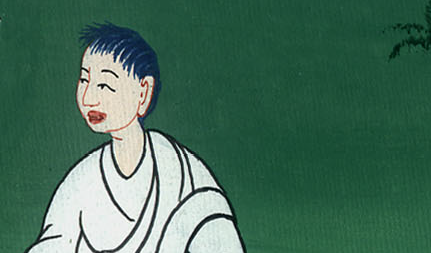 ཡོ་ཧ་ནན། 11:23,24
25ཡེ་ཤུས་“སླར་གསོན་པ་དང་དཔག་ཏུ་མེད་པའི་ཚེ་ནི་ངའོ། སུ་ཡང་ང་ལ་དད་པ་བྱེད་མཁན་དེ་ཤི་ཡང་གསོན་པར་འགྱུར་ལ། 26སུ་ཡང་ང་ལ་བརྟེན་ནས་གསོན་ཞིང་ང་ལ་དད་པ་བྱེད་མཁན་དེ་འཆི་མི་སྲིད། དོན་དེ་ལ་ཁྱེད་ཀྱིས་ཡིད་ཆེས་སམ་”ཞེས་གསུངས།
25Jesus said to her, “I am the resurrection and the life. Whoever believes in Me will live, even though he dies. 26And everyone who lives and believes in Me will never die. Do you believe this?”
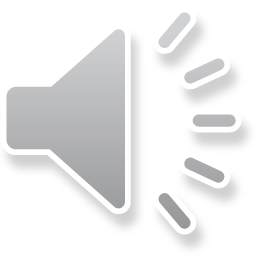 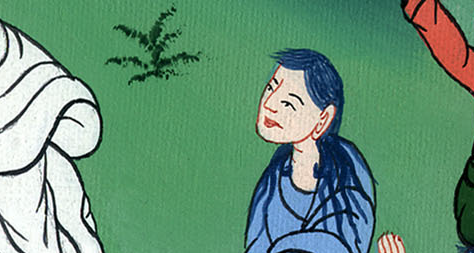 ཡོ་ཧ་ནན། 11:25,26
27མར་ཐཱས་ཁོང་ལ་“ལགས་སོ། གཙོ་བོ་ལགས། ཁྱེད་ནི་སྐྱབས་མགོན་མཱ་ཤི་ཀ་དཀོན་མཆོག་གི་སྲས་འཇིག་རྟེན་དུ་འབྱོན་པ་དེ་ཡིན་པར་ངས་དད་པ་བྱེད་”ཅེས་ཞུས།
27“Yes, Lord,” she answered, “I believe that You are the Christ, the Son of God, who was to come into the world.”
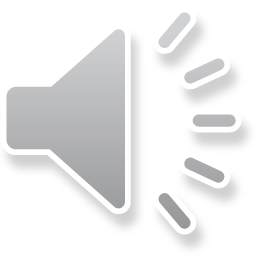 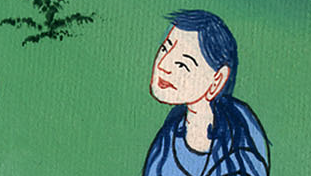 ཡོ་ཧ་ནན། 11:27
28མར་ཐཱ་སོང་ནས་མིར་ཡམ་ཟུར་དུ་བོས་ཏེ་“སྟོན་པ་འདིར་ཡོད་ཅིང་ཁྱོད་འབོད་ཀྱི་འདུག་”ཅེས་བཤད་པ་དང༌།
28After Martha had said this, she went back and called her sister Mary aside to tell her, “The Teacher is here and is asking for you.”
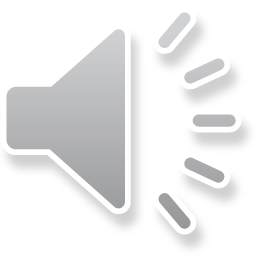 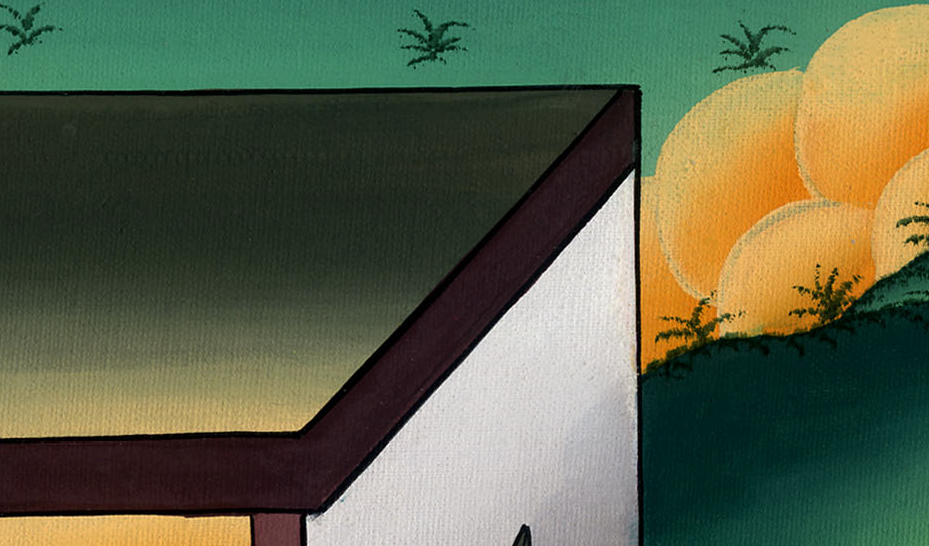 ཡོ་ཧ་ནན། 11:28
29མིར་ཡམ་གྱིས་དེ་ཐོས་ནས་མགྱོགས་པོར་ལངས་ཏེ་ཁོང་གི་དྲུང་དུ་སོང༌། 31མིར་ཡམ་དང་མཉམ་དུ་ཁང་པར་བསྡད་ཅིང་སྐྱོ་རོགས་བྱེད་པའི་ཡ་ཧུ་དཱ་པ་དེ་ཚོས་ཁོ་མོ་མགྱོགས་པོར་ལངས་ནས་ཕྱི་རོལ་ཏུ་སོང་བར་མཐོང་ནས། དུར་ཁང་དུ་ངུ་བར་སོང་བསམས་ཏེ་དེའི་རྗེས་སུ་འབྲངས།
29And when Mary heard this, she got up quickly and went to Him. 31When the Jews who were in the house consoling Mary saw how quickly she got up and went out, they followed her, supposing she was going to the tomb to mourn there.
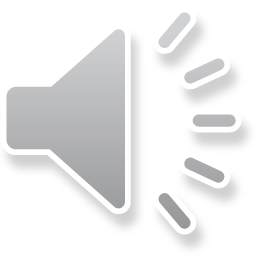 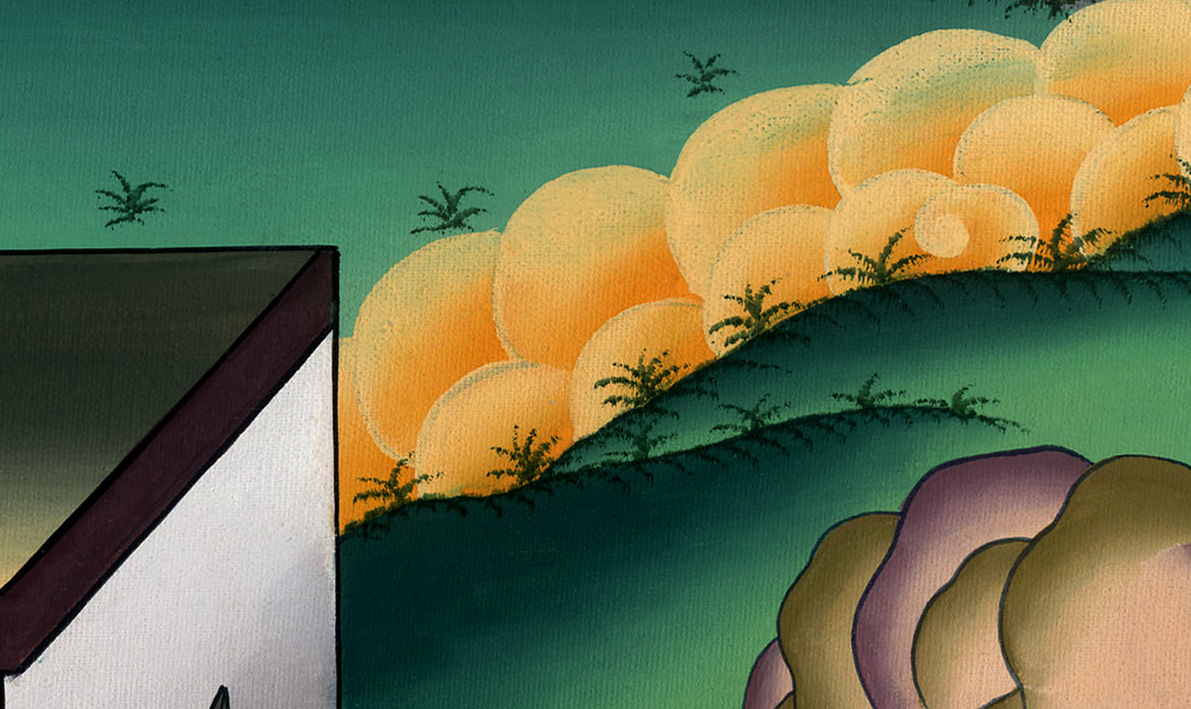 ཡོ་ཧ་ནན། 11:29,31
32When Mary came to Jesus and saw Him, she fell at His feet and said, “Lord, if You had been here, my brother would not have died.”
32མིར་ཡམ་ཡེ་ཤུ་ཡོད་སར་སླེབས་པའི་ཚེ་ཁོང་མཇལ་ནས་པུས་མོ་སར་བཙུགས་ཏེ་“གཙོ་བོ་ལགས། ཁྱེད་རང་འདིར་བཞུགས་པ་ཡིན་ན་ངའི་ནུ་བོ་ཤི་མི་སྲིད་”ཅེས་ཞུས།
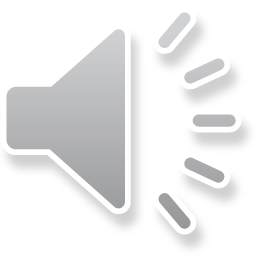 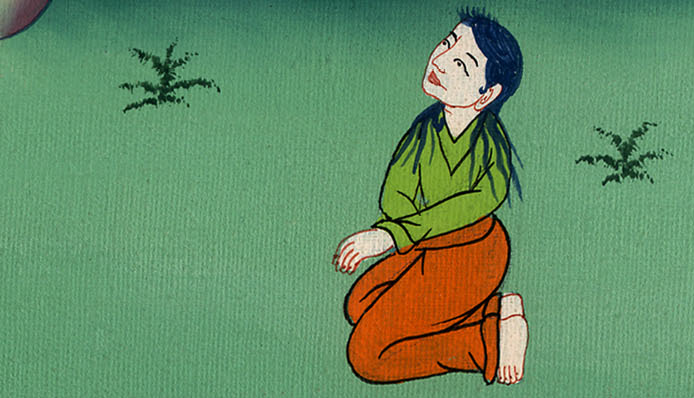 ཡོ་ཧ་ནན། 11:32
33ཡེ་ཤུས་མིར་ཡམ་དང་ཡ་ཧུ་དཱ་པ་གཞན་ཚོའང་ངུ་བར་གཟིགས་ཏེ། ཐུགས་ཤིན་ཏུ་འཁྲུགས་ནས། 34ཁོང་གིས་“ཁོའི་ཕུང་པོ་གང་དུ་བཞག་ཡོད་”ཅེས་གསུངས་པས་ལན་དུ་ཁོ་ཚོས་“གཙོ་བོ་ལགས། འདིར་ཕེབས་ནས་གཟིགས་དང་”ཞེས་ཞུས་པ་དང༌།
33When Jesus saw her weeping, and the Jews who had come with her also weeping, He was deeply moved in spirit  and troubled. 34“Where have you put him?” He asked.
“Come and see, Lord,” they answered.
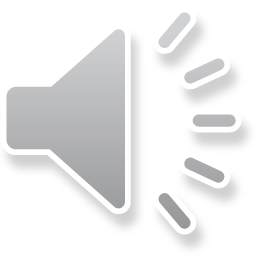 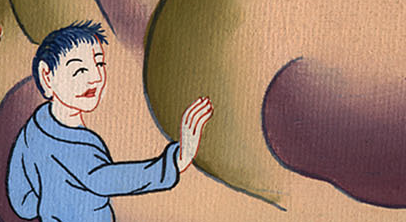 ཡོ་ཧ་ནན། 11:33,34
35དེར་ཡེ་ཤུ་བཤུམས།
35Jesus wept.
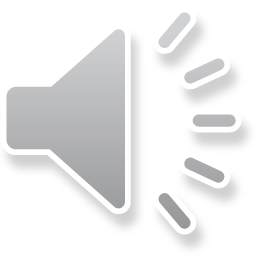 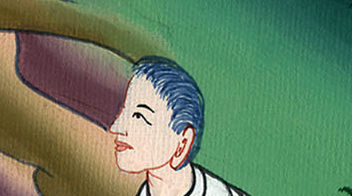 ཡོ་ཧ་ནན། 11:35
36དེའི་ཕྱིར་ཡ་ཧུ་དཱ་པས་གཅིག་གིས་གཅིག་ལ་“ལྟོས་དང༌། ཁོང་གིས་ཁོ་ལ་ཤིན་ཏུ་བྱམས་པ་ཡིན་”ཞེས་བཤད། 37འོན་ཀྱང་ཁོ་ཚོ་ལས་ཁ་ཅིག་གིས་“མི་འདིས་ལོང་བའི་མིག་གསོས་ཐུབ་པ་ཡིན་ན། ལཱ་ཟར་ཡང་འཆི་བ་ལས་སྐྱོབ་པར་མཛད་མི་ཐུབ་བམ་”ཞེས་ཟེར།
36Then the Jews said, “See how He loved him!”
37But some of them asked, “Could not this man who opened the eyes of the blind also have kept Lazarus from dying?”
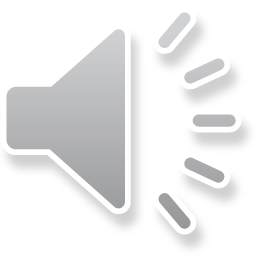 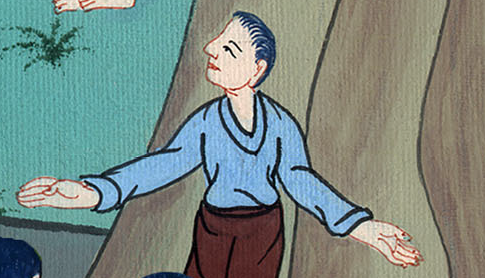 ཡོ་ཧ་ནན། 11:36,37
38དེར་ཡང་ཡེ་ཤུ་རང་གི་ཐུགས་འཁྲུགས་ཏེ་དུར་ཁང་གི་རྩར་ཕེབས། དུར་ཁང་དེ་བྲག་ཕུག་ཅིག་ཡིན་ཞིང་དེའི་ཁ་ལ་རྡོ་ཆེན་པོ་ཞིག་བཞག་ཡོད་པ་ཡིན།
38Jesus, once again deeply moved, came to the tomb. It was a cave with a stone laid across the entrance.
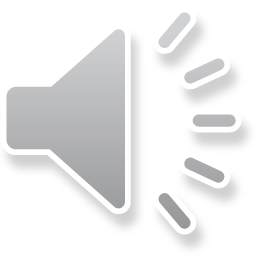 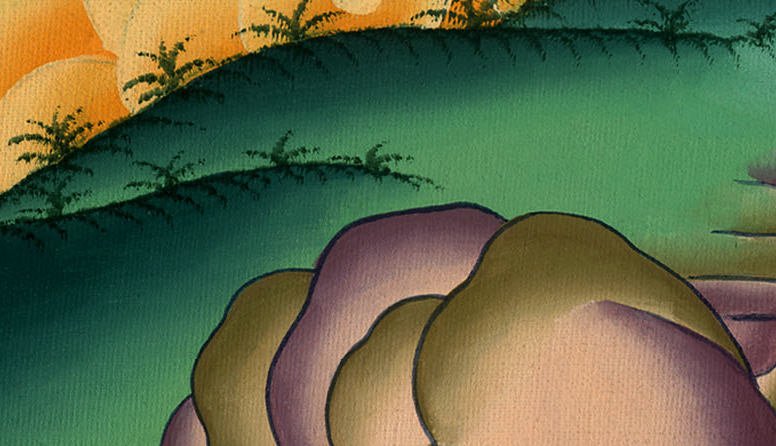 ཡོ་ཧ་ནན། 11:38
39ཡེ་ཤུས་“ད་རྡོ་ཕར་འཐེན་ཅིག་”ཅེས་གསུངས་ནས། གཤིན་པོའི་ཨ་ཅག་མར་ཐཱས་“གཙོ་བོ་ལགས། ཁོ་ཤི་ནས་ཉིན་བཞི་སོང་བས་ད་དྲི་མ་ངན་པ་ཁ་ཡོང་”ཞེས་ཞུས།
39“Take away the stone,” Jesus said.
“Lord, by now he stinks,” said Martha, the sister of the dead man. “It has already been four days.”
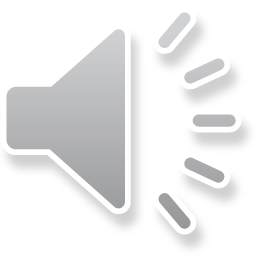 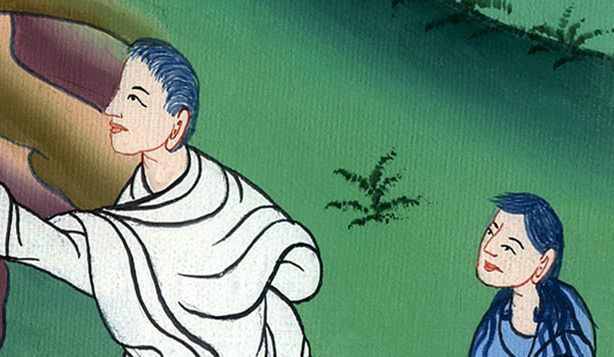 ཡོ་ཧ་ནན། 11:39
40ཡེ་ཤུས་“སྔར་ངས་ཁྱེད་ལ་གལ་ཏེ་དད་པ་བྱས་ན་དཀོན་མཆོག་གི་གཟི་བརྗིད་མཐོང་ངེས་ཡིན་ཞེས་བཤད་པ་མ་ཡིན་ནམ་”ཞེས་གསུངས་པས།
40Jesus replied, “Did I not tell you that if you believed, you would see the glory of God?”
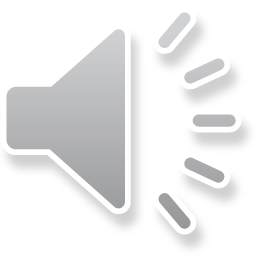 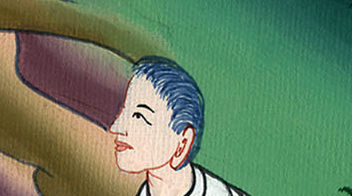 ཡོ་ཧ་ནན། 11:40
41ཁོ་ཚོས་རྡོ་ཕར་འཐེན། དེར་ཡེ་ཤུས་ཡར་གཟིགས་ཏེ་“ངའི་ཡབ། ཁྱེད་ཀྱིས་ང་ལ་གསན་པས་ཐུགས་རྗེ་ཆེ།
41So they took away the stone. Then Jesus lifted His eyes upward and said, “Father, I thank You that You have heard Me.
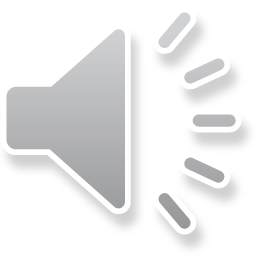 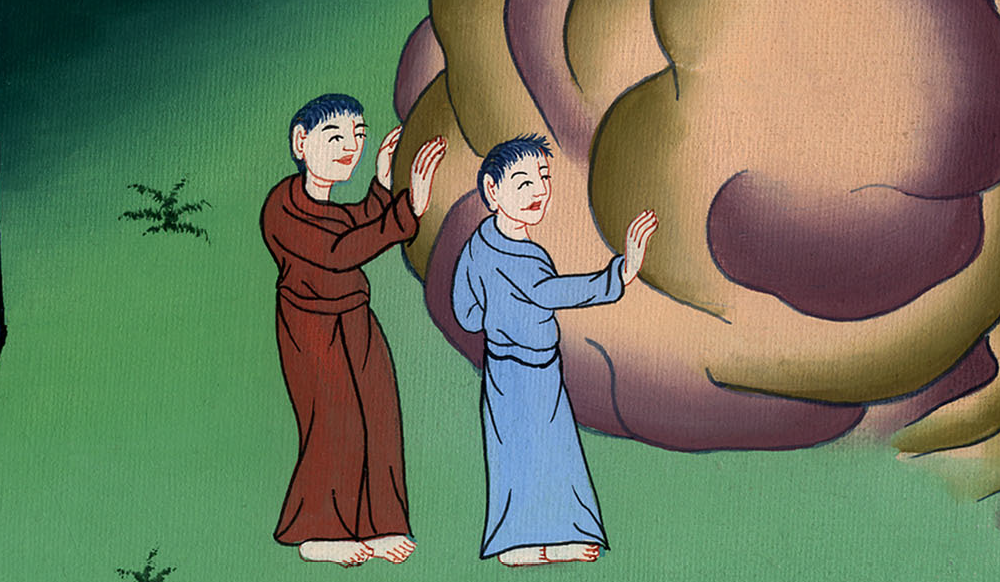 ཡོ་ཧ་ནན། 11:41
42ཁྱེད་ཀྱིས་རྟག་ཏུ་ངས་ཞུས་པ་ལ་གསན་པ་ཤེས་ཀྱང༌། འདིར་ཡོད་པའི་མི་ཚོས་ཁྱེད་ཀྱིས་ང་མངགས་པ་ཡིན་པར་དད་པ་བྱེད་པའི་ཕྱིར་ངས་དེ་ལྟར་ཞུས་”ཞེས་གསུངས་པའི་རྗེས་སུ།
42I knew that You always hear Me, but I say this for the benefit of the people standing here, so they may believe that You sent Me.”
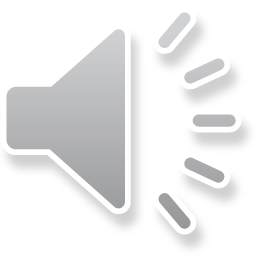 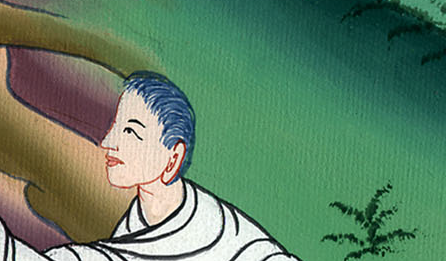 ཡོ་ཧ་ནན། 11:42
43ཁོང་གིས་གསུང་སྐད་ཆེན་པོས་“ལཱ་ཟར། ཕྱིར་ཐོན་ཤོག་”ཅེས་གསུངས་མ་ཐག
43After Jesus had said this, He called out in a loud voice, “Lazarus, come out!”
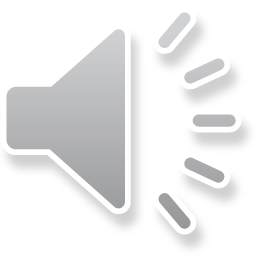 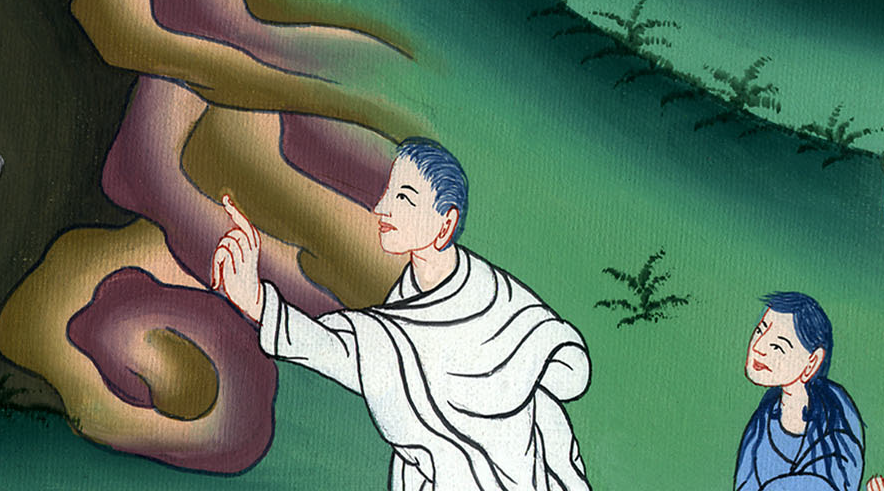 ཡོ་ཧ་ནན། 11:43
44གཤིན་པོ་རྐང་ལག་རས་ཀྱིས་བསྡམས་པ་དང༌། གདོང་པ་ཡང་རས་ཀྱིས་བཏུམས་པ་དེ་ཕྱི་རོལ་ཏུ་ཐོན།
44The man who had been dead came out with his hands and feet bound in strips of linen, and his face wrapped in a cloth.
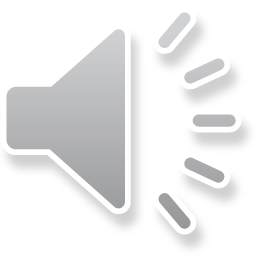 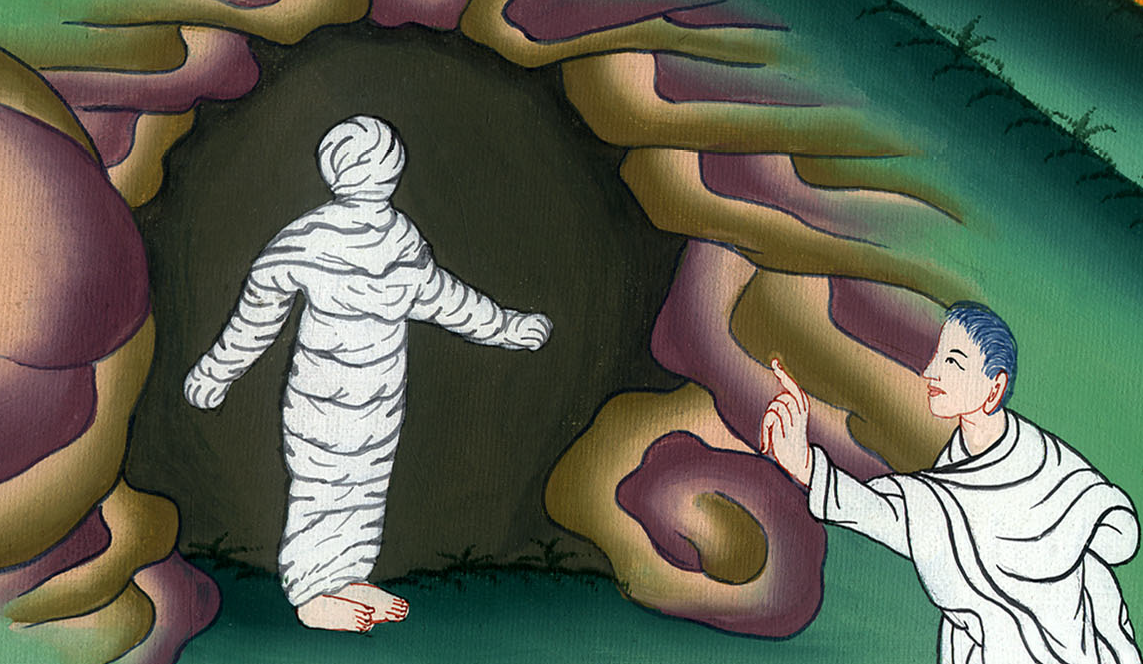 ཡོ་ཧ་ནན། 11:44
ཡེ་ཤུས་ཁོ་ཚོར་“རས་བཀྲོལ་ལ་ཁོང་འགྲོ་རུ་ཆུག་ཅིག་”ཅེས་གསུངས།
“Unwrap him and let him go,” Jesus told them.
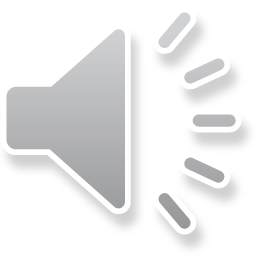 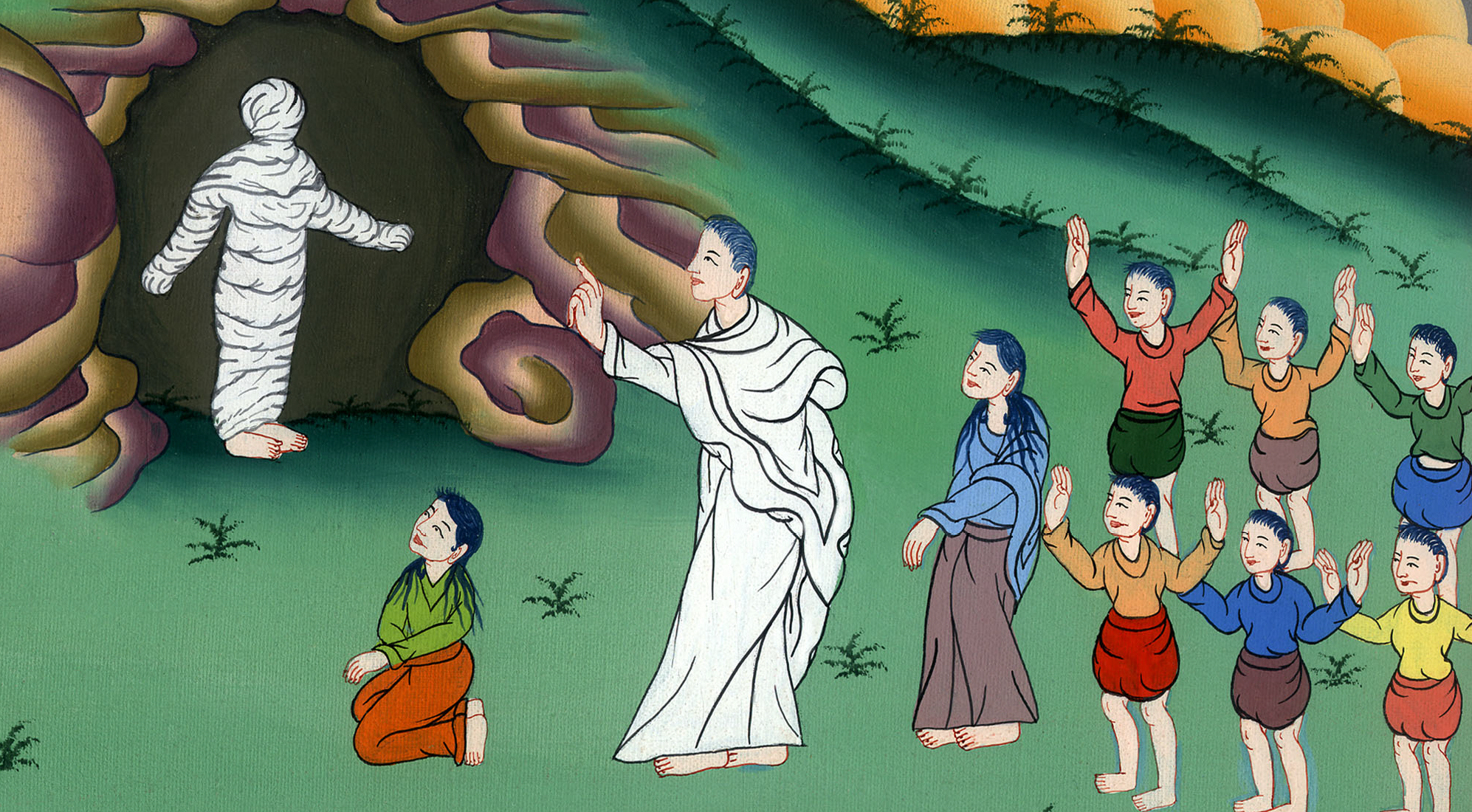 ཡོ་ཧ་ནན། 11:44